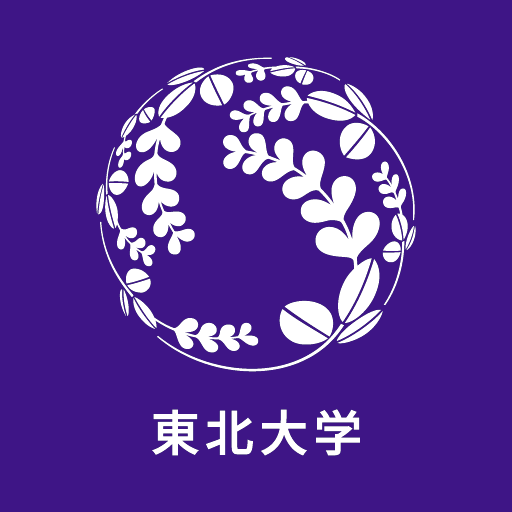 2013/09/26-28
円盤銀河の形成と進化 研究会
z=1-2大質量銀河における内縁部および外縁部での星形成率と星質量増加
増田貴大　秋山正幸　（東北大）
1
1.Introduction　　Hubble系列が発現した時期(z=1-2)の星形成銀河の性質
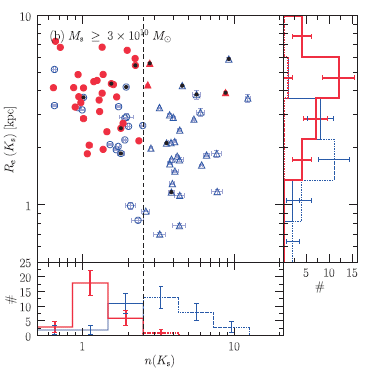 背景
z~1で激しく星形成をする銀河
(LIRG/ULIRG)の90%は、
Massive(>3x1010)であり円盤銀河的な
光度分布を持つ（disk-like）
(Konishi et al.2011)



　
研究目的
z~1-2の銀河は、どのような場所（内側 bulge/外側 disk）で星形成をしているか。円盤での星形成が支配的かどうか。
z~1-2の期間でのそれぞれの領域での銀河の星質量増加は、それぞれの領域での星形成率と対応しているか。
2
[Speaker Notes: ・背景
z=3-1は銀河の激進化期
z=2-1
小西さんの仕事、z～１のLIRG/ULIRGを持ってくると、90%が重くてdisk-likeだった

・研究目的
では、そういった時代の銀河、銀河全体では激しい星形成があるような銀河は、その内部のどのような場所で星形成を
しているのか。　　近傍の円盤銀河はdiskで星形成だが、この時代でもそうだったのか。

銀河進化してそれぞれの領域で星質量が増えていくが、その増加というのが各領域の星形成率と対応しているか。]
2.Analysis　　HST画像を用いたpixelごとのSED fitting
Images
GOODS　　(ACS/B,V,i’,z’)
CANDELS　　　　　(ACS/I　WFC3/Y,J,H)　
計8-band
H-bandのFWHM(0.18[arcsec])にmatchさせた
　　　　　　　　　　　(約2kpcに相当)
Sample selection
0.8 < z < 1.3 , 1.3 < z < 1.8の銀河を選択
X-ray sourceは除外
GOODS-MUSIC (Santini et al.2009 , Ks selected)から選択
　zphot：MUSYC（Cardamone et al. 2010)(Medium bandのphotometryから
　　求めたzphot のカタログ）の値を利用。
M* > 3x1010 [M⦿]でみると、
　　　　zspec  53%　（102gals (65%) for 0.8<z<1.3  ,  31gals (33%) for 1.3<z<1.8）
　　　　zphot  47%　（  56gals (35%) for 0.8<z<1.3  ,  62gals (67%) for 1.3<z<1.8)
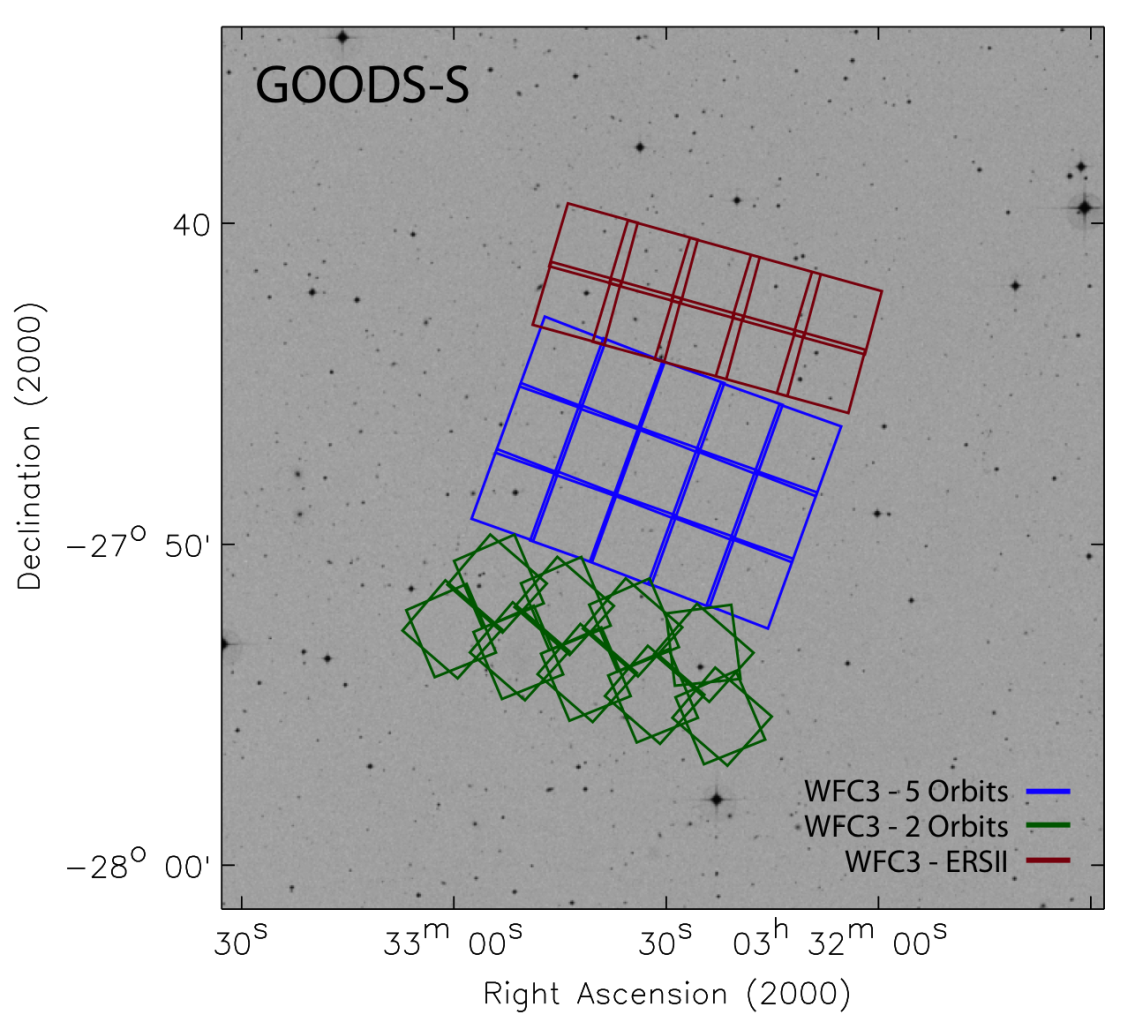 GOODS-South領域
3
[Speaker Notes: 0.8<z<1.3  
>all:158
>>specz:102
>>photz:56
1.3<z<1.8
>all:93
>>specz:31
>>specz:62]
2.Analysis　　HST画像を用いたpixelごとのSED fitting
SED fitting
Bruzual & Charlot 2003　Galaxy template
以下のFree parameterを用いて、8-bandでχ2 fitting
M*
Age
τ of
E(B-V)　（SMC extinction law）

※sSFRが10-8[yr-1]を超えないようにageとτを制限しておく

（参考）各redshiftでのrestframe wavelength
ｚ=0.8   2387Å <λrest< 8538Å 
ｚ=1.8　 1535Å <λrest< 5489Å
4
[Speaker Notes: E(B-V)　：　（0.00～1.60）

Restの波長：太田さんのお話でもありました]
2.Analysis　　HST画像を用いたpixelごとのSED fitting
z=1.10 の銀河の例
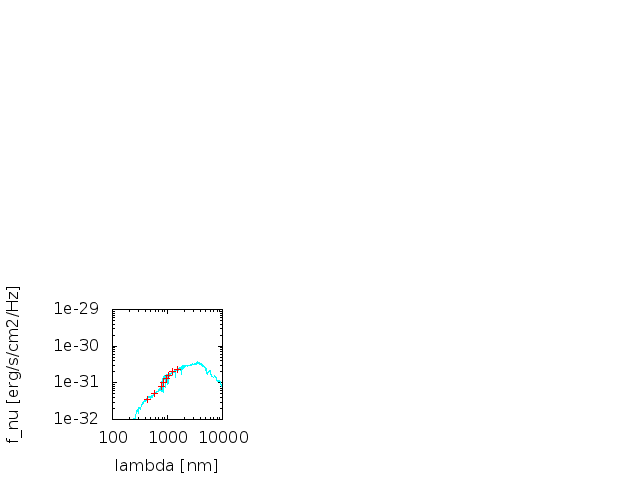 M* = 5.8 x 107 [M⦿]
Age = 1.0 [Gyr]
τ = 1.0 [Gyr]
E(B-V) = 0.21
SFR = 3.3 x 10-2 [M⦿/yr]
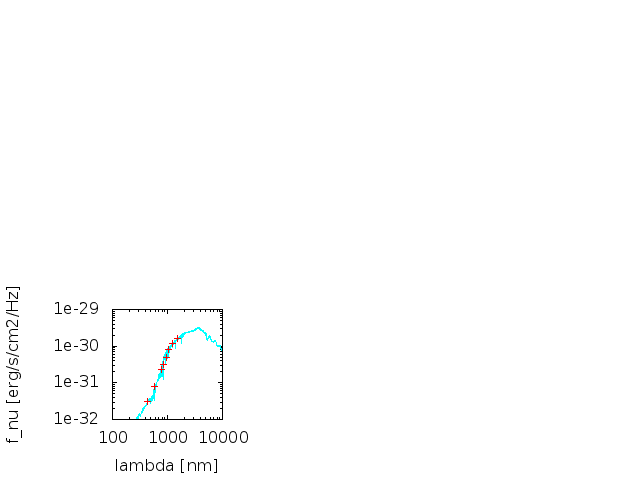 M* = 8.1 x 108 [M⦿]
Age = 1.7 [Gyr]
τ = 0.33 [Gyr]
E(B-V) = 0.18
SFR = 1.5 x 10-2 [M⦿/yr]
z’ , J , H 3色合成
　　　　　（静止系可視）
5
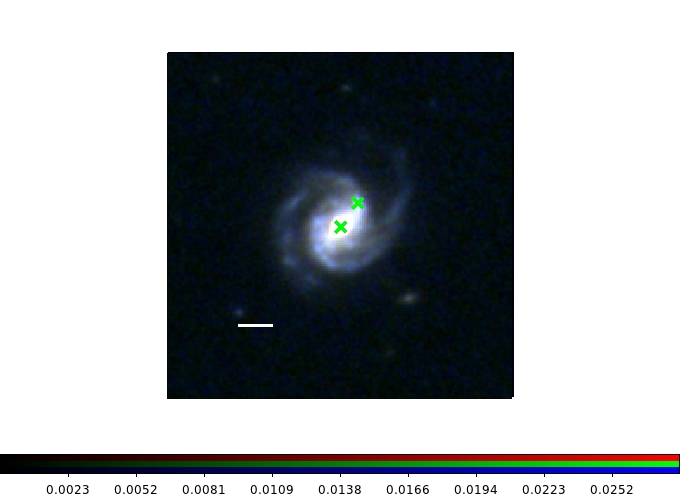 10kpc
4.Result – 1　　M* - SFR relation
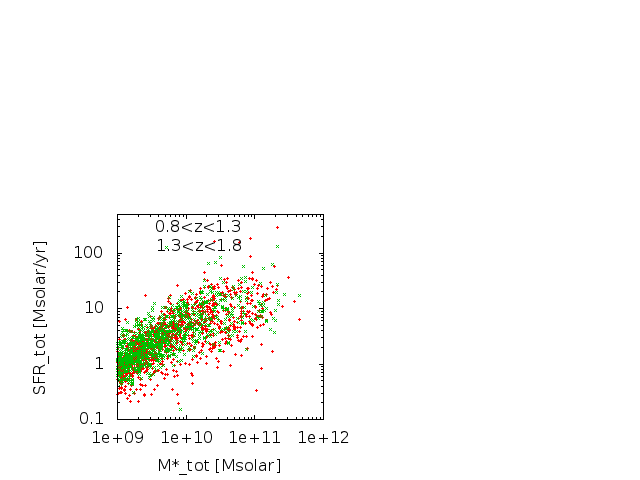 各銀河全体での　SFRとM*の関係
銀河の星形成のMain-sequenceが　　見られる

銀河全体の値は、銀河内各ピクセルでのbest-fit値を　　積分して求めた
6
[Speaker Notes: 分解してみる前に、個々の銀河全体での値を見てみます。

横軸をStellar mass、縦軸をStar Formation Rate
1つのプロット点が1つの銀河に相当し、赤がlow-z、緑がhigh-zのビンに入っている銀河。

星形成のMain-sequenceが見られることがわかると思います。]
4.Result – 2　　High-SFR galaxies
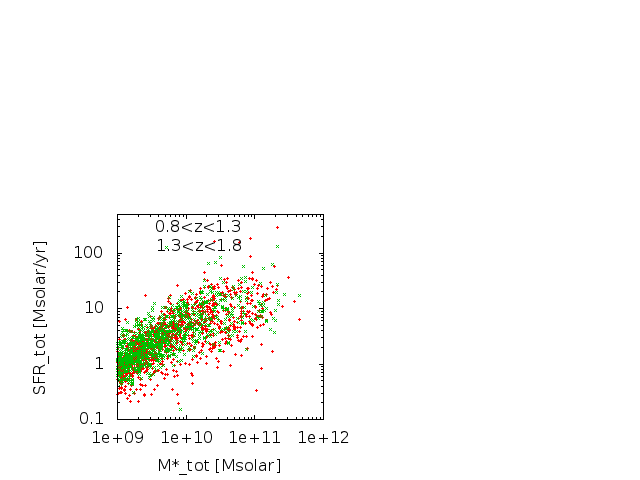 M*tot > 3x1010 [M⦿]の範囲で、SFRtot上位10天体を見ると、
7
4.Result – 2　　High-SFR galaxies　　：　0.8<z<1.3
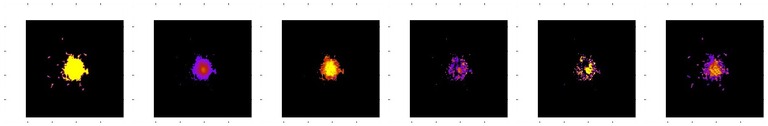 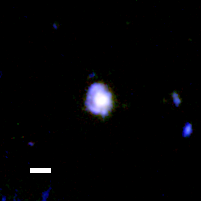 10kpc
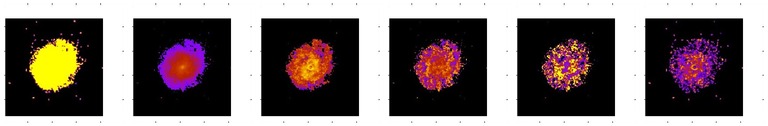 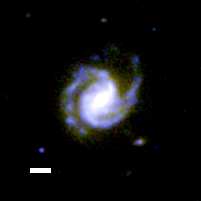 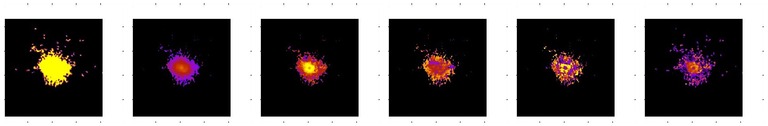 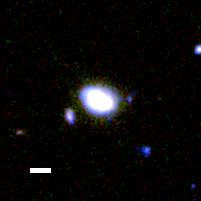 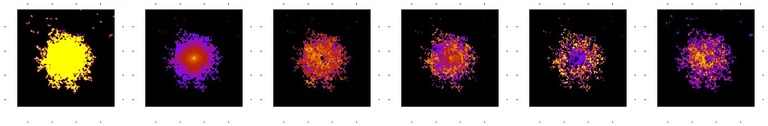 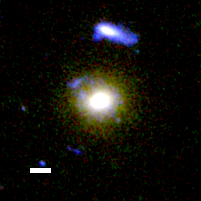 8
4.Result – 2　　High-SFR galaxies　　：　0.8<z<1.3
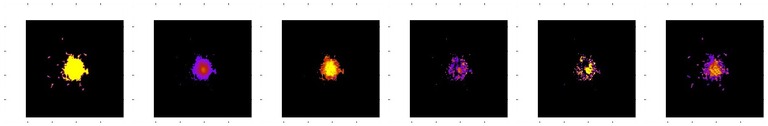 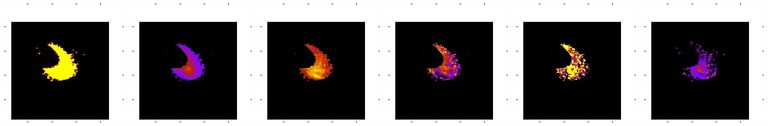 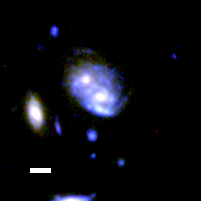 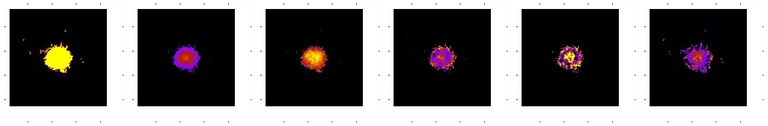 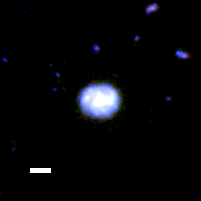 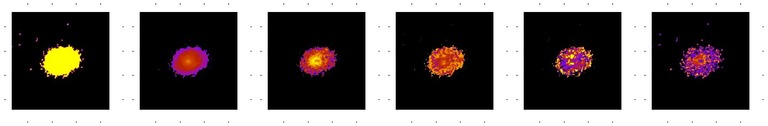 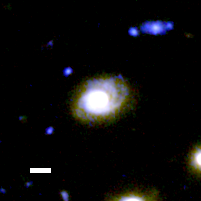 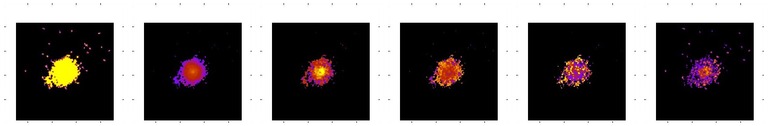 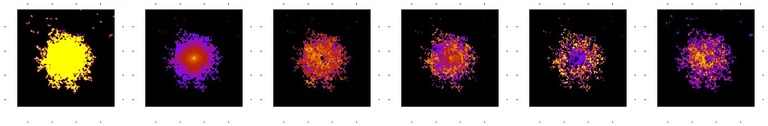 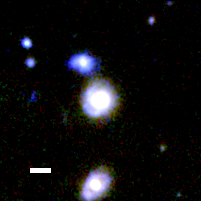 9
4.Result – 2　　High-SFR galaxies　　：　0.8<z<1.3
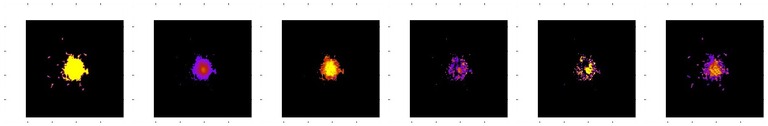 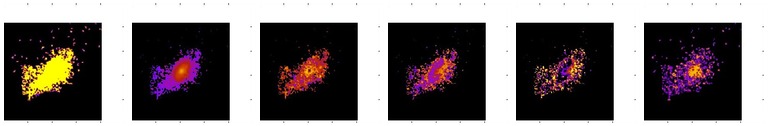 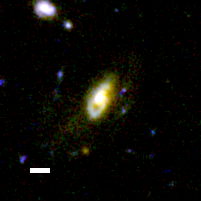 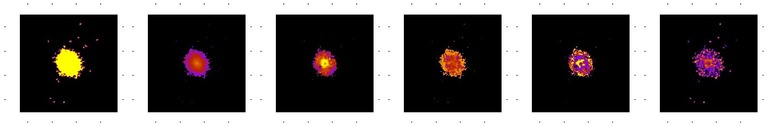 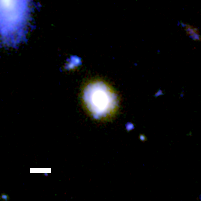 10
4.Result – 2　　High-SFR galaxies　　：　1.3<z<1.8
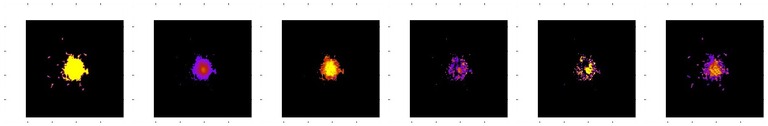 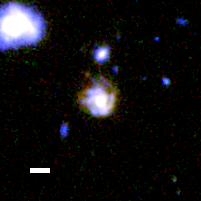 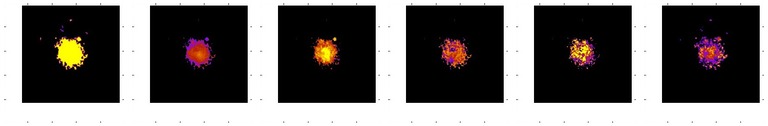 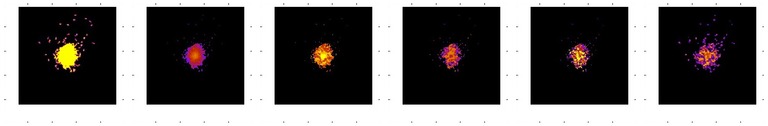 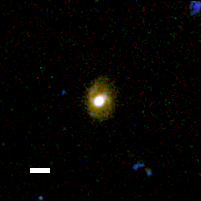 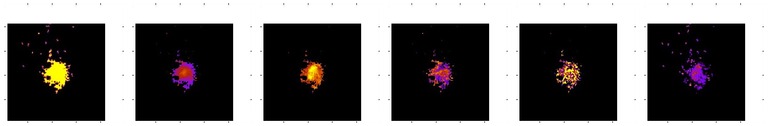 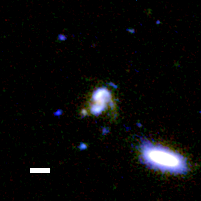 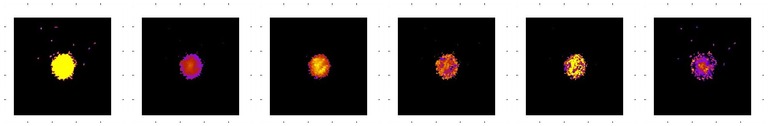 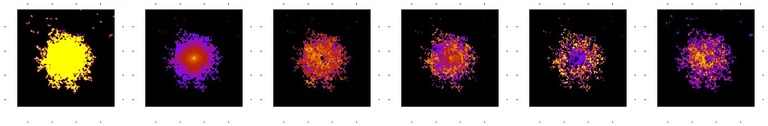 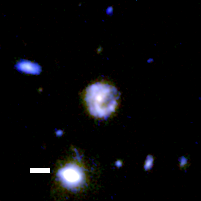 11
4.Result – 2　　High-SFR galaxies　　：　1.3<z<1.8
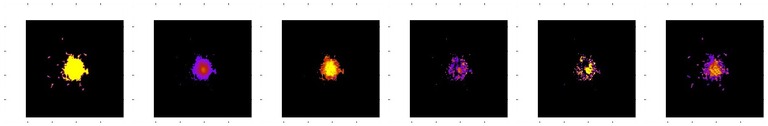 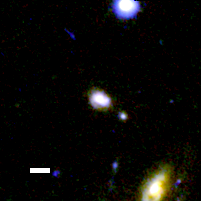 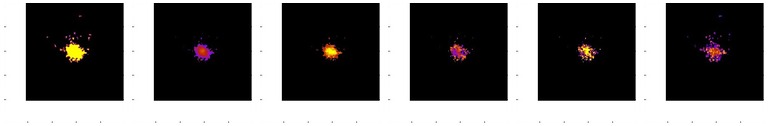 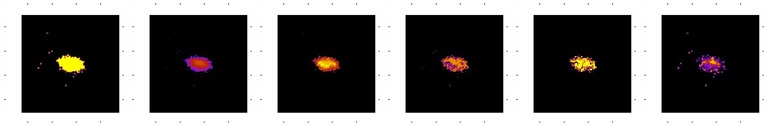 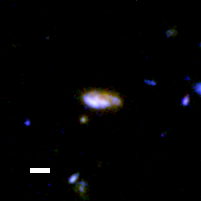 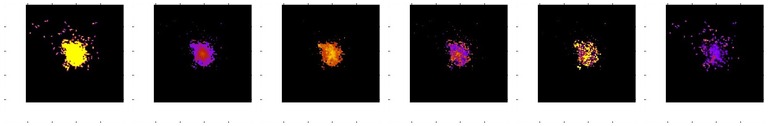 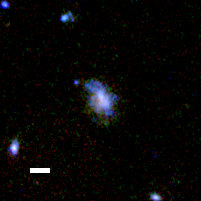 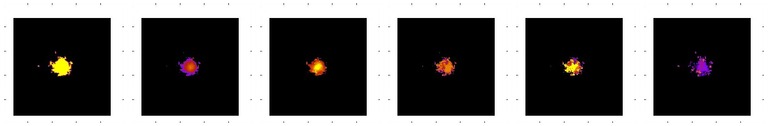 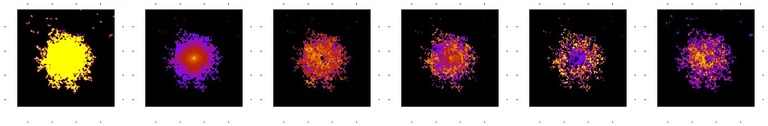 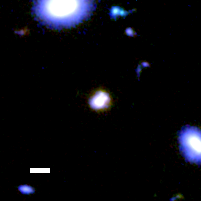 12
4.Result – 2　　High-SFR galaxies　　：　1.3<z<1.8
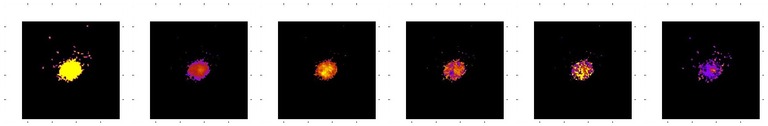 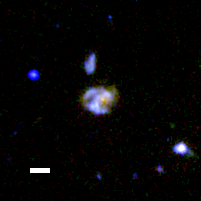 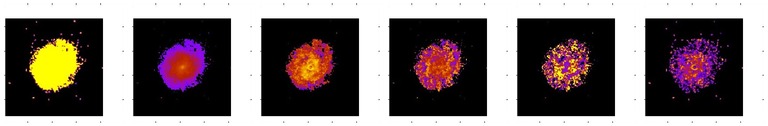 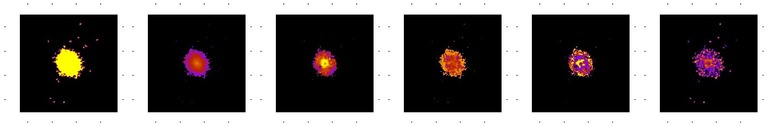 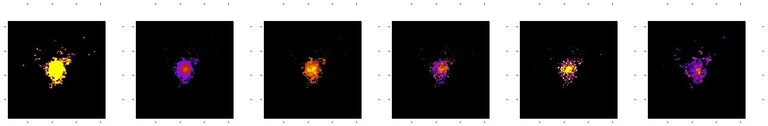 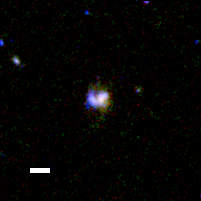 13
4.Result – 3　in/out cosmic M* density & cosmic SFR density
M*tot > 3x1010M⦿
各銀河のM* map & SFR map
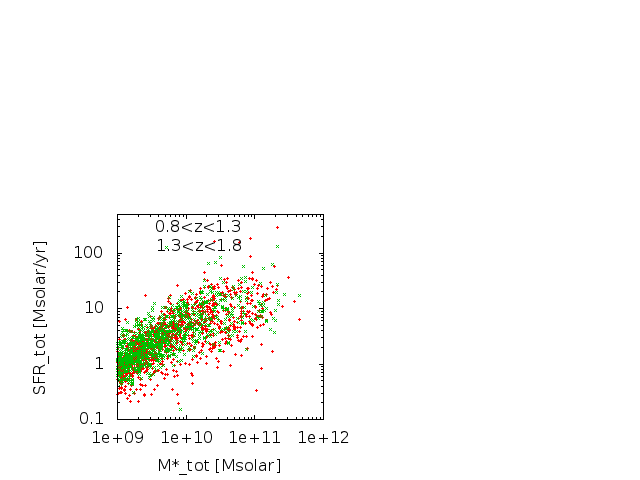 Inside
　　r<3kpc
全銀河で足しあわせ、
Comoving Volumeで
割る
Outside
　　r>3kpc
全銀河で足しあわせ、
Comoving Volumeで
割る
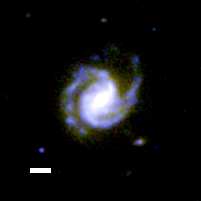 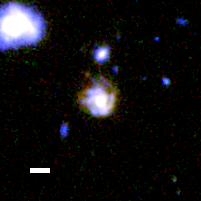 z=1.10
z=1.47
14
[Speaker Notes: （ここまで８分）

ここから先は、サンプルを3x10^10solar massより重いものに限って議論をします。]
4.Result – 3　in/out cosmic M* density & cosmic SFR density
ρM*
それぞれの領域での星質量密度
ρM*@z=1(0.8<z<1.3)
ρM*@z=1.65(1.3<z<1.8)
　
3kpcで区切ると、各redshiftで　　　内側・外側がほぼ等しい
　
z=1.65からz=1までの星質量密度の増加分
ΔρM*_inside
　　＝1.2 x 107 [M⦿/Mpc3]
ΔρM*_outside
　　＝1.3 x 107 [M⦿/Mpc3]
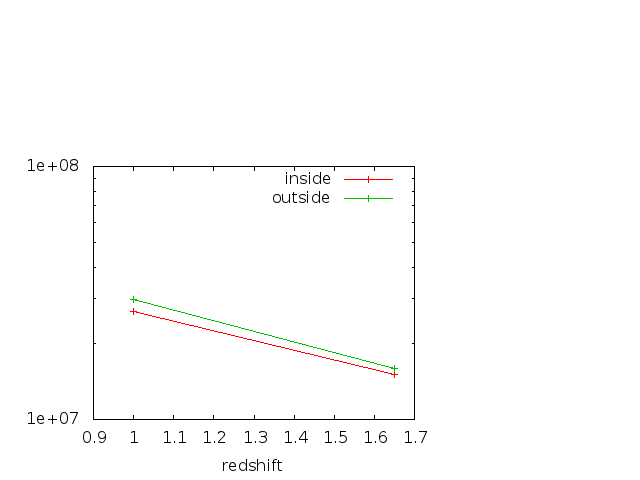 ρM*　[M⦿/Mpc3]
15
4.Result – 3　in/out cosmic M* density & cosmic SFR density
ρSFR
それぞれの領域での星形成率密度
　
z=1.8～0.8での星形成率密度の　平均値に、時間をかけると
<ρSFR_inside> x Δt
　　＝3.5 x 106 [M⦿/Mpc3]
<ρSFR_outside> x Δt
　　＝7.4 x 106 [M⦿/Mpc3]
星形成によって作られる星質量
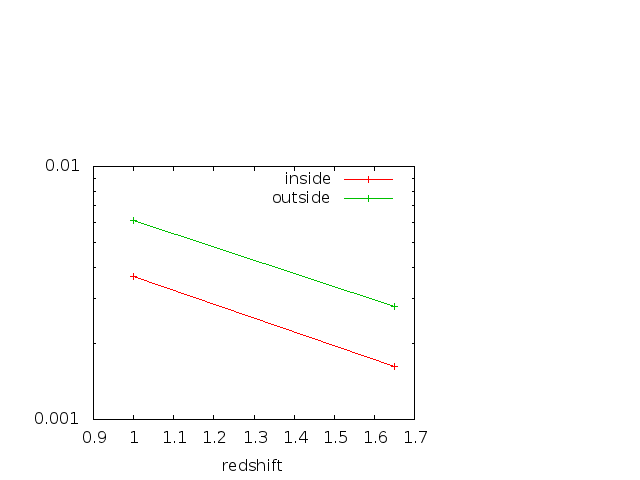 ρSFR　[M⦿/yr/Mpc3]
Δt
16
[Speaker Notes: 実時間～２　Gyr]
5.Discussion
内縁部・外縁部ともに、星形成による質量増加以上に星質量が増加している。
その傾向は、外縁部よりも内縁部のほうが大きい

質量移動
外縁部で作った星が内縁部へ供給されている？
外縁部にも外から星質量が降ってきている？
小質量銀河の成長
High-z側で2x1010M⦿までsampleをとっても、結果は変わらない
Hidden SFR
ダストに隠された星形成があるために、SED fittingによって求めた星形成率が足りていないのでは？
17
5.Discussion
Hidden SFR
MIRから計算したtotal SFR  (Salpeter IMF)
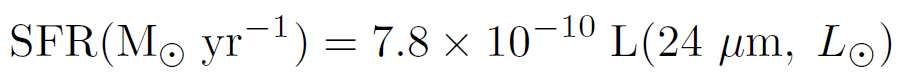 / 0.66
Rujopakarn et al. 2013
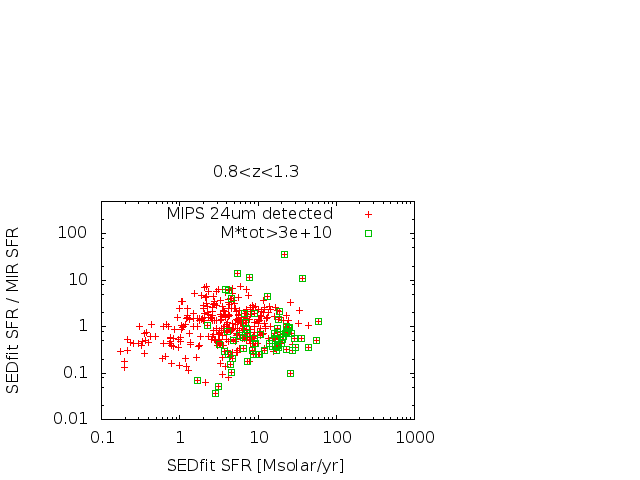 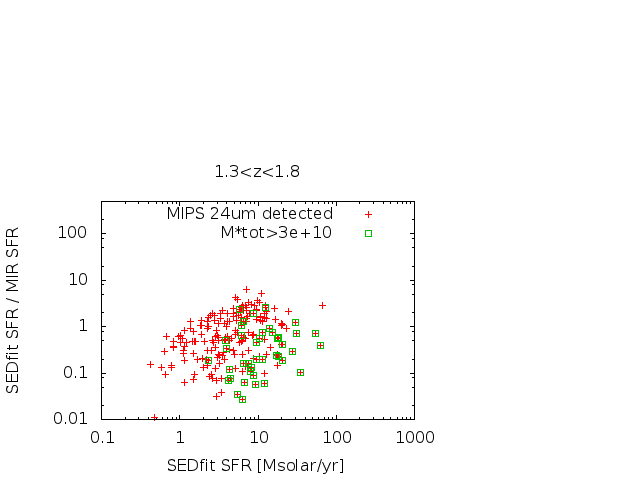 18
6.Conclusion
まとめ
z~1-2の銀河は、どのような場所（内側 bulge/外側 disk）で星形成を
　しているか。円盤での星形成が支配的かどうか。
外側の星形成率密度÷星質量密度が高かった
　
z~1-2の期間でのそれぞれの領域での銀河の星質量増加は、　　　
　それぞれの領域での星形成率と対応しているか。
内側・外側で足りないが、内側が特に足りない。星質量の移動
　などが必要と考えられる
　
Future work
Sampleを増やす　（GOODS-South-ERS  or  GOODS-North）
Inclinationを無視している効果
円環の取り方（今は3kpc固定）の影響を調べる
M*,SFRの積算radial分布
異なるredshiftでの表面輝度の限界の違い
19
補足スライド
20
銀河の裾野の定義について
SExtractorによるSegmentation mapを使用
Segmentation map出力の例
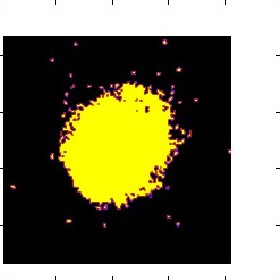 Segmentation mapの作成
しきい値：WFC3 H-bandで1.5σ
→ΣM*～105 [M⦿/kpc2]
Stellar mass map
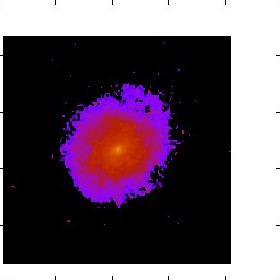 21
4.Result – 2　　High-SFR galaxies
Age gradientが見える銀河
SFRが広い領域で高い




Age gradientが見えない銀河
High-SFRな領域は中心付近に集中
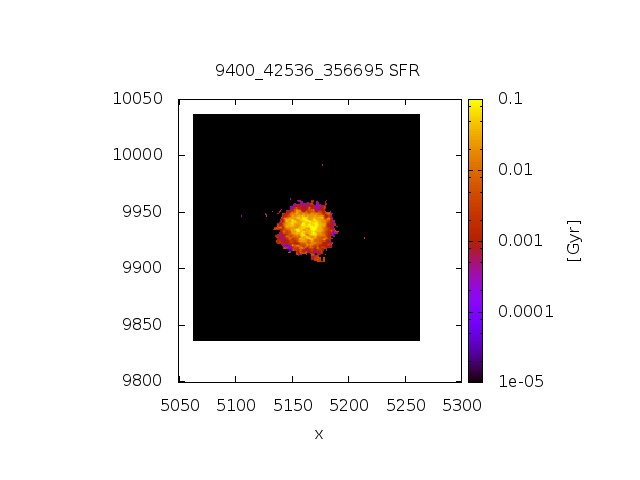 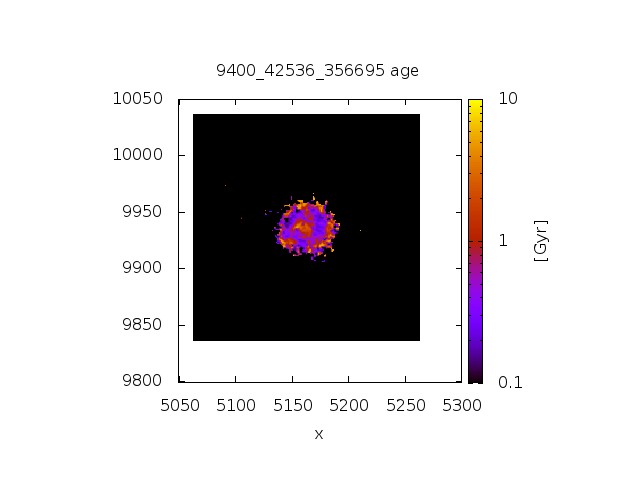 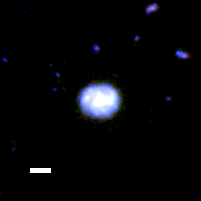 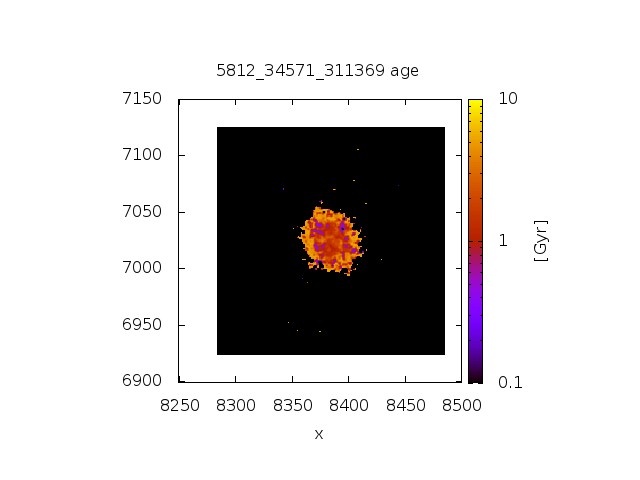 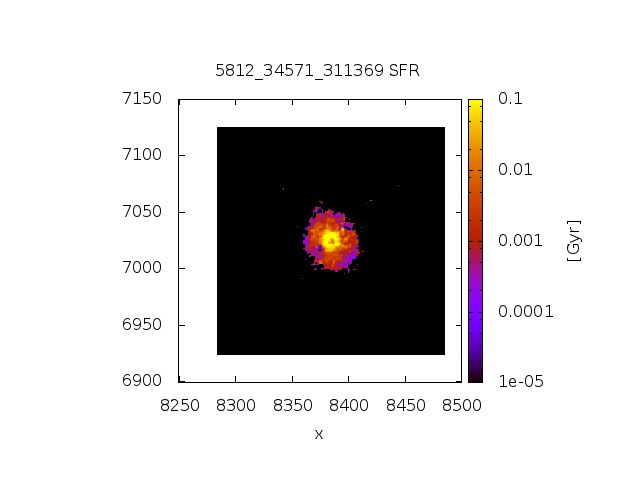 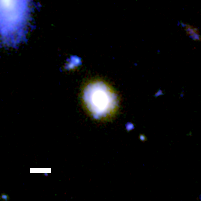 22
Abraham et al.1999
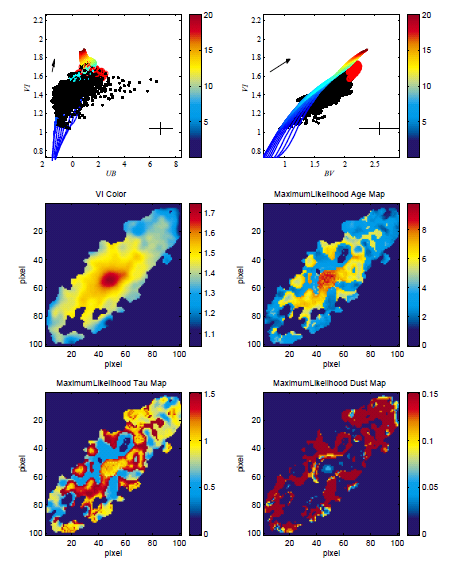 HDF
ACS 4-bands
23
Konishi et al. 2011
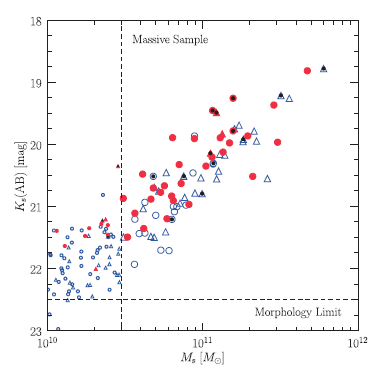 MODS data
z= 0.8 – 1.2
～90% of LIRG
　→ low Sersic index (<2.5)
>3x1010 whole galaxies
　→ ～60% disk-like LIRG
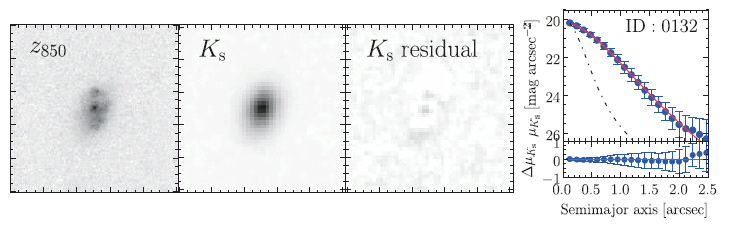 24
Van Dokkum et al. 2013
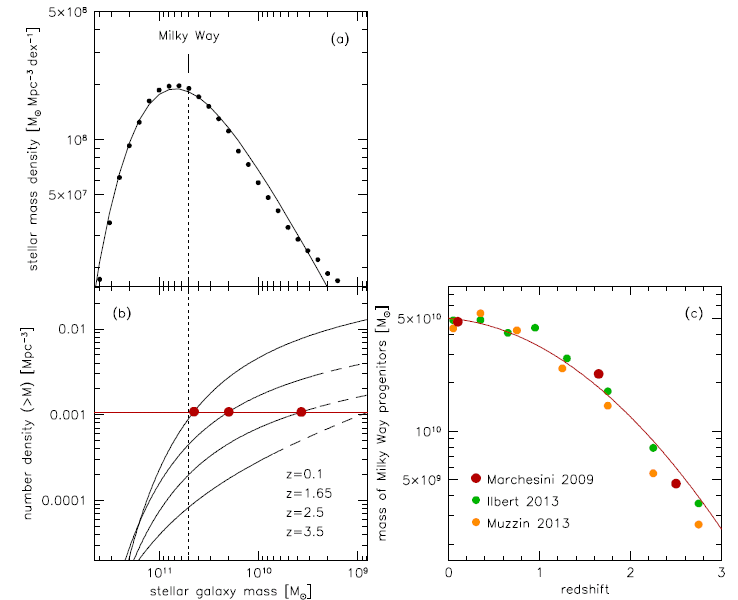 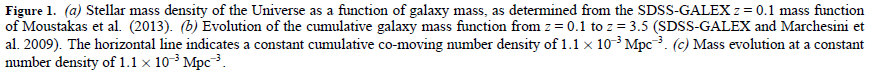 25